Теорема синусов
[Speaker Notes: В режиме слайдов ответы появляются после кликанья мышкой]
Теорема. (Теорема синусов.) Стороны треугольника пропорциональны синусам противолежащих углов. Причем отношение стороны треугольника к синусу противолежащего угла равно диаметру описанной около треугольника окружности,
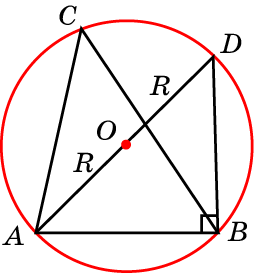 [Speaker Notes: В режиме слайдов ответы появляются после кликанья мышкой]
Упражнение 1
В треугольнике даны две стороны а = 3, b =      	, противолежащий стороне а угол А равен 30о. Найдите угол B, лежащий против стороны b.
Ответ: Угол B равен 45о или 135о.
[Speaker Notes: В режиме слайдов ответы появляются после кликанья мышкой]
Упражнение 2
Стороны треугольника относятся как 2 : 3 : 4. Найдите отношения синусов углов этого треугольника.
Ответ: 2 : 3 : 4.
[Speaker Notes: В режиме слайдов ответы появляются после кликанья мышкой]
Упражнение 3
Синусы углов треугольника относятся как 3 : 4 : 5. Найдите отношение сторон этого треугольника. Какой это треугольник?
Ответ: 3 : 4 : 5, прямоугольный.
[Speaker Notes: В режиме слайдов ответы появляются после кликанья мышкой]
Ответ: а)     : 3,      : 3;
б) 1 : 2 и      : 2.
Упражнение 4
[Speaker Notes: В режиме слайдов ответы появляются после кликанья мышкой]
Ответ: 1 :     : 2.
Упражнение 5
Углы треугольника относятся как 1 : 2 : 3.  Найдите отношение сторон.
[Speaker Notes: В режиме слайдов ответы появляются после кликанья мышкой]
Ответ:         см.
Упражнение 6
[Speaker Notes: В режиме слайдов ответы появляются после кликанья мышкой]
Упражнение 7
Найдите радиус окружности, описанной около правильного треугольника, стороны которого равны 1.
[Speaker Notes: В режиме слайдов ответы появляются после кликанья мышкой]
Упражнение 8
Сторона AB треугольника ABC равна 1. Противолежащий ей угол C равен 30о. Найдите радиус окружности, описанной около этого треугольника.
Ответ. 1.
[Speaker Notes: В режиме слайдов ответы появляются после кликанья мышкой]
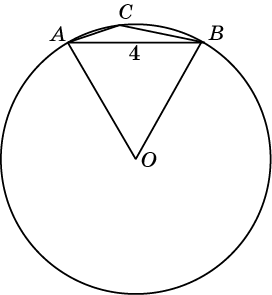 Решение. Пусть O – центр описанной окружности треугольника ABC. Тогда угол AOB равен 60о. Следовательно, треугольник AOB – равносторонний. Радиус описанной окружности равен 4.
Ответ. 4.
Упражнение 9
В треугольнике ABC сторона AB равна 4 см, угол C равен 150о. Найдите радиус описанной окружности.
[Speaker Notes: В режиме слайдов ответы появляются после кликанья мышкой]
б)        см;
в)          см;
Упражнение 10
Сторона AB треугольника ABC равна 10 см. Найдите радиус описанной около этого треугольника окружности, если противолежащий этой стороне угол C равен: а) 30о; б) 45о; в) 60о; г) 90о; д) 150о.
Ответ: а) 10 см;
г) 5 см;
д) 10 см.
[Speaker Notes: В режиме слайдов ответы появляются после кликанья мышкой]
б)         ;
в)        см;
Упражнение 11
Радиус окружности, описанной около треугольника ABC, равен 3 см. Найдите сторону AB этого треугольника, если противолежащий ей угол C равен: а) 30о; б) 45о; в) 60о; г) 90о; д) 150о?
Ответ: а) 3 см;
г) 6 см;
д) 3 см.
[Speaker Notes: В режиме слайдов ответы появляются после кликанья мышкой]
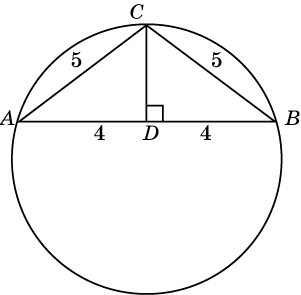 Решение. Пусть в треугольнике ABC AC = BC = 5, AB = 8. Тогда высота CD равна 3, sin A = 0,6.
Для радиуса R описанной окружности имеем:
Ответ.
Упражнение 12
Стороны треугольника равны 5, 5, 8. Найдите радиус окружности, описанной около этого треугольника.
[Speaker Notes: В режиме слайдов ответы появляются после кликанья мышкой]
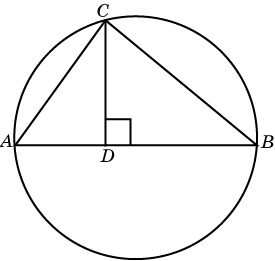 Решение. Пусть в треугольнике ABC AC = 5, BC = 6, высота CD равна 4. Тогда sin A = 0,8. Для радиуса R описанной окружности имеем:
Ответ.
Упражнение 13
Две стороны треугольника равны 5 и 6. Высота, опущенная на его третью сторону, равна 4.  Найдите радиус окружности, описанной около этого треугольника.
[Speaker Notes: В режиме слайдов ответы появляются после кликанья мышкой]
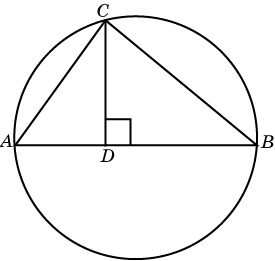 Решение. Пусть в треугольнике ABC AC = 4, BC = 6, радиус R описанной окружности равен 5. Тогда sin A = 0,6 и высота CD равна 2,4.
Ответ. 2,4.
Упражнение 14
Две стороны треугольника равны 4 и 6. Радиус описанной окружности равен 5. Найдите высоту, опущенную на третью сторону этого треугольника.
[Speaker Notes: В режиме слайдов ответы появляются после кликанья мышкой]
Ответ:                 2 ч 5 мин.
Упражнение 15
Спортивный самолет летит по замкнутому треугольному маршруту с постоянной скоростью.  Два угла этого треугольника равны по 30о. Большую сторону он пролетел за 1 ч.  За сколько времени он пролетит весь маршрут?
[Speaker Notes: В режиме слайдов ответы появляются после кликанья мышкой]
Упражнение 16
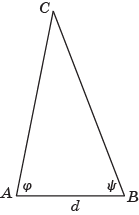 [Speaker Notes: В режиме слайдов ответы появляются после кликанья мышкой]
Упражнение 17
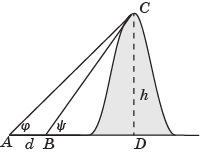 [Speaker Notes: В режиме слайдов ответы появляются после кликанья мышкой]
Упражнение 18
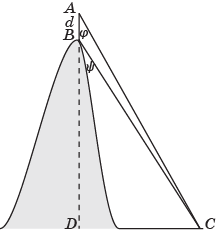 [Speaker Notes: В режиме слайдов ответы появляются после кликанья мышкой]
Упражнение 19
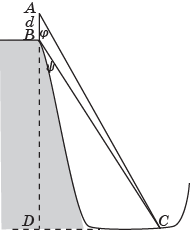 [Speaker Notes: В режиме слайдов ответы появляются после кликанья мышкой]
Ответ:
Упражнение 20
Используя рисунок, укажите способ нахождения расстояния d между двумя недоступными объектами C и D.
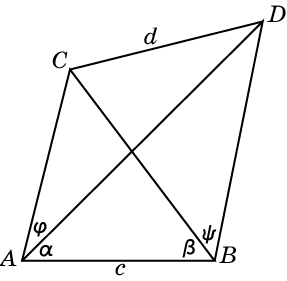 [Speaker Notes: В режиме слайдов ответы появляются после кликанья мышкой]
Ответ:
Упражнение 21
Используя рисунок, укажите способ нахождения угла, под которым видна башня CD из недоступного пункта B.
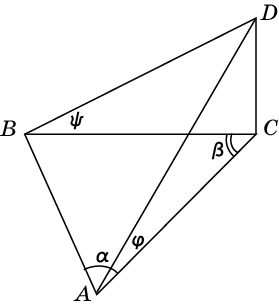 [Speaker Notes: В режиме слайдов ответы появляются после кликанья мышкой]
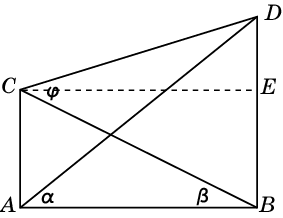 Ответ:
Упражнение 22
Используя рисунок, укажите способ нахождения угла, под которым видна башня BD из вершины C башни AC.
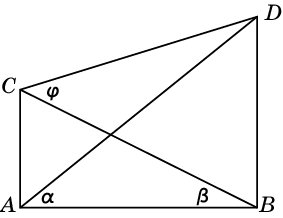 [Speaker Notes: В режиме слайдов ответы появляются после кликанья мышкой]
Ответ:
Искомый угол теперь находится с помощью теоремы синусов, или теоремы косинусов.
Упражнение 23
Используя рисунок, укажите способ нахождения угла, под которым виден участок дороги BD из недоступного пункта C.
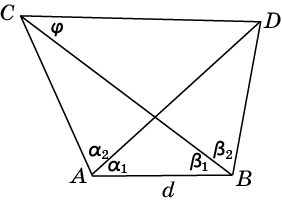 [Speaker Notes: В режиме слайдов ответы появляются после кликанья мышкой]
Упражнение 24
Расстояние между портами A1, A2 на берегу моря равно 10 км. Из порта A1 отплыл корабль в направлении, составляющем 60о с направлением A1A2, со скоростью 15 км/ч. Из порта A2 в то же время отплыл корабль в направлении, составляющем 30о с направлением A2A1, со скоростью 20 км/ч. 
	1. Выясните, произойдёт ли столкновение этих кораблей.
	2. Найдите угол к направлению A2A1, под которым должен идти второй корабль, чтобы, не меняя курса, встретиться с первым кораблём.
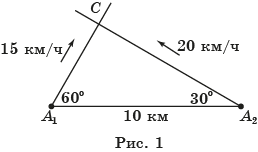 [Speaker Notes: В режиме слайдов ответы появляются после кликанья мышкой]
Решение с помощью GeoGebra
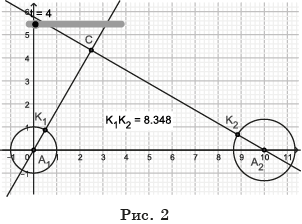 [Speaker Notes: В режиме слайдов ответы появляются после кликанья мышкой]
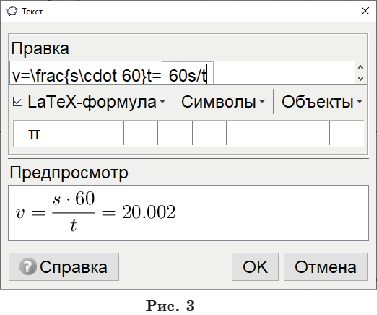 Проведём отрезок A2K1. 
Найдём его длину s. 
Найдём угол K1A2A1.
Выберем инструмент «Текст». 
В открывшемся окне поставим галочку в «LaTeX-формула» и напишем: v=\frac{s\cdot 60}t=. 
После этого в «Объектах» выберем пустую рамку и в ней ннапишем: 60s/t (рис. 3). 
Нажмём «ОК».
[Speaker Notes: В режиме слайдов ответы появляются после кликанья мышкой]
В результате на экране появится соответствующая надпись, показывающая скорость второго корабля, с которой он должен двигаться, чтобы встретиться с первым кораблём. 
Меняя значение t ползунка, найдём угол K1A2A1, при котором скорость второго корабля приближённо равна 20 км/ч. Он примерно равен 40,5о (рис. 4).
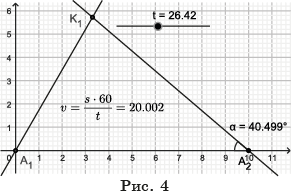 [Speaker Notes: В режиме слайдов ответы появляются после кликанья мышкой]
Перейдём теперь к математическому решению этой задачи.
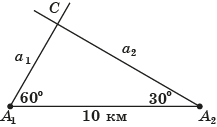 [Speaker Notes: В режиме слайдов ответы появляются после кликанья мышкой]
За время t ч первый корабль пройдёт 15t км, A1K = 15t. Для того, чтобы второй корабль встретился с первым, нужно, чтобы A2K1 = 20t. 
	Воспользуемся теоремой синусов, применённой к треугольнику A1A2K1,
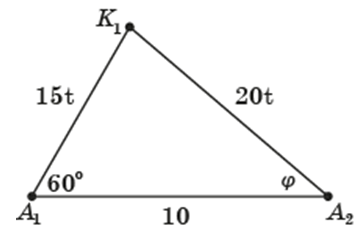 [Speaker Notes: В режиме слайдов ответы появляются после кликанья мышкой]